CARe: Communication, Apology and ResolutionApproaching adverse events with empathy
[Name,
Credentials,
Date]
[Speaker Notes: This presentation is a resource for someone at a facility looking to introduce/convince the topic to a group of clinicians.]
Objectives
Describe:
Benefits of the CARe program for patients, clinicians, and health care systems, in comparison to a traditional liability model
Essential elements of a successful CARe program
Key CARe action steps to take immediately following an adverse event
2
Introduction and background
3
Adverse event
DEFINITION
“An injury that was caused by medical management rather than the patient’s underlying condition.”

Adverse events can result from errors, but not necessarily (i.e., a bad outcome from a procedure, adverse patient reaction to medication)
Why do patients sue?
“Studies show that the most important factor in people’s decisions to file lawsuits is not negligence, but ineffective communication between patients and providers.”
“Malpractice suits often result when an unexpected adverse outcome is met with a lack of empathy from physicians and a perceived or actual withholding of essential information.” 
Clinton & Obama, NEJM 2006
Vincent C, Lancet 1993
[Speaker Notes: One of our greatest fears as clinicians is being involved in adverse events because we believe that these can lead to lawsuits. Several studies were conducted to find out why people sue, and it was found that it is actually the reluctance to talk with patients about the events and the lack of empathy surrounding them is what most frequently causes lawsuits, and not the actual event or error itself. 

100% of clinicians make mistakes

OPTIONAL: TED excerpt
https://www.ted.com/talks/brian_goldman_doctors_make_mistakes_can_we_talk_about_that?language=en]
Traditional approaches to mistakes
Pretend they never happened, don’t talk about them.
“Deny and Defend,” anything that is already known, and hope patients never show up in court
6
[Speaker Notes: The traditional risk management model fits in a system dominated by the tort process, where in order to survive in court providers and hospitals had to take a deny and defend approach. Refusing to talk about a case, refusing to acknowledge the patient’s or provider’s needs, hoping a case just goes away. It has largely been a reactive process. Reactive to lawsuits but not using the opportunity to learn from a case or resolve things in a just and fair way.]
What is wrong with the status quo?
Damaging to patient/provider relationship
Inefficient and expensive
Impedes patient safety improvement
Providers
Patients
Damaging to future patients
Negative health impacts
Costly
Health Care System
Drive up overall cost of healthcare
Compromises access to care
Thwarts patient safety improvement
Drives over-utilization
Gallagher Arch Int Med 2006; Boothman, Front. Health Svcs Mgmt 2012.
7
[Speaker Notes: Prolonged process of resolution with multiple victims
Lost opportunity to learn from the mistake on an individual and institutional level]
What is CARe?
CARe stands for Communication, Apology and Resolution and means:
Communicate with patients and families when unanticipated adverse outcomes occur
Investigate and explain what happened
Implement systems to avoid recurrences of incidents and improve patient safety
Where appropriate, apologize and offer fair financial compensation without the patient having to file a lawsuit
8
Principles of CARe
Compensate patients quickly and fairly when unreasonable medical care caused injury.
If the care was reasonable or did not adversely affect the clinical outcome, support caregivers and the organization vigorously.
Reduce patient injuries (and therefore claims) by learning through patients‘ experiences.
Source: “Nurturing a Culture of Patient Safety and Achieving Lower Malpractice Risk Through Disclosure: Lessons Learned and Future Directions.” Boothman, et al; Frontiers of Health Service Management 28:3; study at the University of Michigan Health System.
9
Advisory board
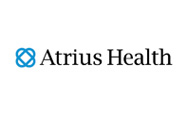 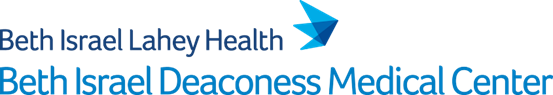 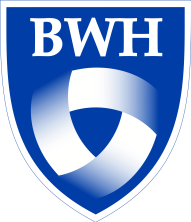 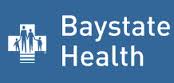 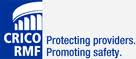 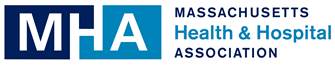 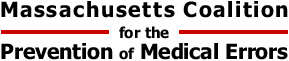 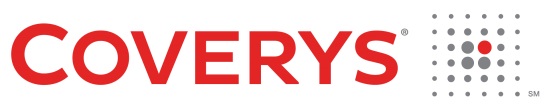 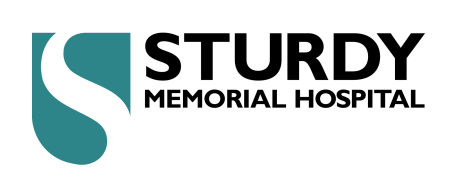 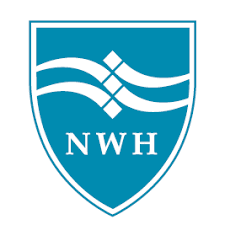 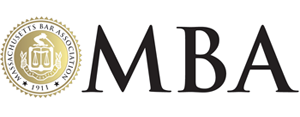 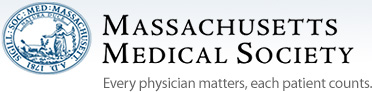 Communication, Apology and Resolution
THE BASICS
11
Why use CARe?
12
CARe data
13
What does the data show?*
Claims/costs do not increase even when systematically using the program, and in many cases decrease
Providers are supportive of the use of the program
Patients are supportive of the use of the program
Patients who do not receive the components of the program suffer long-term negative impacts
Systematic, rigorous application of the program is needed to receive the full benefits of the program, including improved safety culture
*See appendix for complete publication list.
Open communication from providers is linked to lower levels of harm
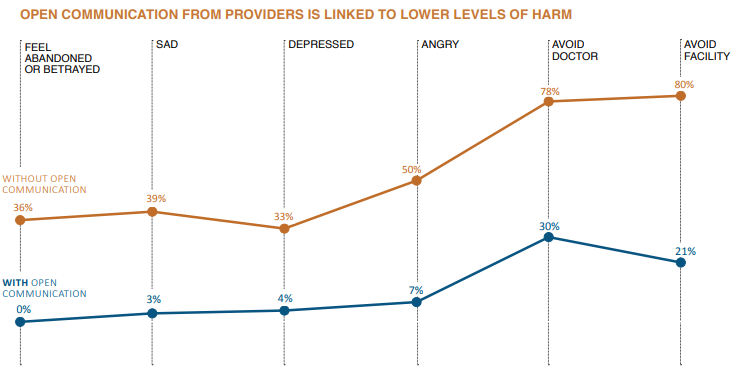 Learn more at BetsyLehmanCenterMA.gov/CostOfMedicalError
[Speaker Notes: Source: Cost of Medical Error Report]
Areas of investigation
MASSACHUSETTS
[Speaker Notes: We have collected a variety of data on the CARe program which we will use to investigate three main topics. [Next slide.]]
The Massachusetts pilot sites
Cases tracked in MA study
99 closed (61.9%)
Referred to insurer:
160 (16%)
Screened in:
991
Not referred to insurer:
821 (83%)
817 closed
(99.5%)
Insurer status not yet determined:
10 (1%)
All pending
Conclusions
CARe does not lead to an avalanche of new claims or require many cases to be sent to insurer
Resolved cases were settled with median payment of $75K (compensation in < 5% of CARe cases); only 9% resulted in compensation
Most of the work of CARe is communicating about non-error events
[Speaker Notes: Very few (9%) lead to compensation.

Compensation costs overall were modest (median $75K)

Overall conclusion: the program is good for patients, good for providers, good for patient safety – in short, it’s the right thing to do, and it can be done without increasing]
Results: Were there any statistically significant changes (p<0.05) in liability trends?
Conclusions
Large cost savings reported by some early adopters did not occur, but there were no cost increases
Hospitals can “do the right thing” without increasing their liability exposure
CRP discussion should move away from liability concerns to how best to implement programs and leverage patient safety improvements
[Speaker Notes: Very few (9%) lead to compensation.

Compensation costs overall were modest (median $75K)

Overall conclusion: the program is good for patients, good for providers, good for patient safety – in short, it’s the right thing to do, and it can be done without increasing]
What patient safety improvement ideas has CARe generated?
*n=114 CARe insurer cases
[Speaker Notes: For all CARe insurer cases (n=160), we ask, “What patient safety improvements, if any, have been or are likely to be implemented by the hospital because of this incident (and others like it)?” We provide a list of possible improvements and ask RMs to “check all that apply”.   (That’s why sum > the number of CARe insurer cases we have.)

In a third of CARe insurer cases (54/160), one or more patient safety improvements were identified. Most commonly, involved staff were informed of investigation findings and educational efforts were implemented. We also saw a fair number of policy changes resulting from CARe insurer cases.

Anecdotal evidence from check-in calls with pilot sites and interviews with leadership indicates that there are more patient safety improvements than what gets captured by our form in REDCap since hospitals also learn a lot from cases that do not get referred for CARe Insurer Resolution.]
Providers are supportive of CARe overall
# of respondents
Score
Extremely unsupportive
Extremely supportive
*74 respondents said they did not know enough to answer this question.
[Speaker Notes: Answering on a scale from 1 to 10--where 1 indicates that they are “extremely unsupportive” of using CARe and 10 indicates they are “extremely supportive” of the program--over 80% gave it a rating of 8 or higher. The majority of those who felt they could answer this question (58/108=54%) gave it a “10”.]
After an adverse event
24
After a medical error
Patients and families rarely receive an apology or offer of support following a medical error
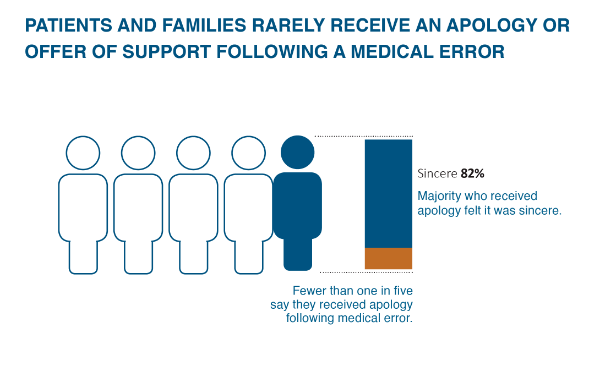 After a medical error
Open communication from providers is linked to lower levels of harm
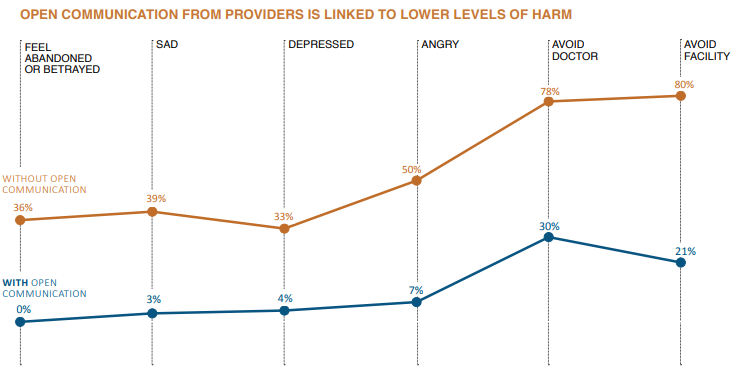 Data and graphic from the Betsy Lehman Center Cost of Medical Error Report – 2019- https://betsylehmancenterma.gov/research/costofme
Factors facilitating successful implementation
Deep engagement by high-level physician champions
Strong buy-in from risk management
Practical support and oversight by project managers
No barriers erected by insurer
Pre-existing just culture commitment
Sense of community and support from MACRMI
CARe algorithms and procedures
28
CARe adverse event pathway
84%
16%
Defining a “CARe case”
THE FILTER
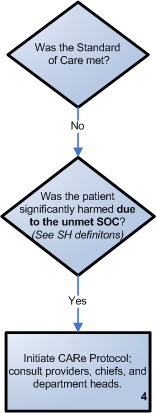 If an internal investigation team determines that:
The standard of care was not met, AND
The unmet standard of care caused significant harm
… the case is a CARe Insurer Case, and will follow the insurer protocol.
/unsure
CARe insurer case protocol
If selected by the “filter,” case is referred to insurer as CARe case
Case reviewed by insurer and external experts
CARe cases will proceed with a meeting with insurer, patient, patient’s attorney, and providers (if applicable) to formally apologize, discuss the case, and offer compensation
31
CARe insurance case protocol
POTENTIAL OUTCOMES
Communication, Apology and Resolution
TIMELINE
Educating clinicians
Steps following an adverse event:
Step 1: Report the event and get help with communication (Pager system/Reporting System/Call)
Step 2: Communicate with the patient/family about the event; be empathetic and use statements of regret (“I am so sorry this happened to you…”); discuss facts known at this time and do not speculate or blame others.
	A note on Apology: 
1. Statements of Regret – Always!
2. Apology of Fault – Once facts are known (if applicable)
Step 3: Document the communication with the patient/family in the record; facts, who was present, and results of conversation.
Step 4: Check back in with the patient/family and discuss with them the findings and any systemic improvements to be made once all facts are known and root causes have been determined.
Case samples
35
Adverse event
SAMPLE CASE
Mr. Negashe calls the hospital patient relations office to voice a complaint that his doctor never provided information about blood work drawn during a clinic visit, and that in the meantime he had to be admitted to the hospital.
He went to the emergency room when he developed blurry vision and was admitted to the ICU where he learned that he had diabetes. He is worried that his vision problems are permanent. He is now insulin dependent and thinks that may not have been the case if detected earlier. He works as a driver and has been unable to work for several weeks. 
He is calling to simply to voice his dissatisfaction and alert the hospital to the problem. He does not indicate an expectation.
[Speaker Notes: Use an example from your own institution if relevant.]
Adverse event
SAMPLE CASE, CONTINUED
Patient relations reviews the case and learns that the patient had an elevated HgbA1C several months earlier, and follow-up was encouraged.  
When he did return, he was seen by the physician, who drew a repeat test but did not follow-up with the patient. The patient called the clinic twice for results and these calls were forwarded to the physician, but no return call was made. The clinic did not have a “closed loop” system to identify whether calls had been returned. 
The HgbA1c was markedly elevated on repeat test.
Peer review confirms that immediate follow-up was indicated in this situation, as the patient was at significant risk of becoming acutely ill.
[Speaker Notes: Use an example from your own institution if relevant.]
Adverse event sample case
RESOLUTION
Mr. N. received an explanation, an apology and compensation
Compensation based on expenses encountered, lost work, pain and suffering
Payment was determined and made by hospital’s insurer on behalf of the hospital and physician
With physician’s endorsement, responsibility was apportioned 50/50
Case was shared in multiple institutional forums to prevent recurrence
Adverse event
SAMPLE CASE
Mrs. Alcott called her PCP’s office in September about a CT scan she had in March prior to undergoing an emergent cholecystectomy.  She said she heard from a specialist that there were some “worrisome findings” on it that should have been followed up on. 
The nurse at the PCP’s office read her the report, which noted that a pelvic ultrasound was recommended for further evaluation of an adnexal enlargement. Mrs. Alcott was extremely upset because she had just been diagnosed with ovarian cancer, and asked that a surgeon call her back to explain to her why this was never followed up on.
An attending surgeon who was involved in her follow up care from the hospital attempted to contact the patient, but the call was not returned. 
A pre-litigation notice was filed on behalf of the patient by her attorney shortly after.
[Speaker Notes: Could present this case as an alternative to Mr. Nagashe’s case.]
Adverse event
SAMPLE CASE, CONTINUED
The hospital’s quality staff arranged a meeting between Mrs. Alcott and her attorney, the Surgery QI Director, and an attorney from the Insurer to discuss what happened, apologize for the error that was made, explain how it will be prevented in the future, and to work with the patient compensate the patient for the potential loss she experienced in this delay of diagnosis. 
The patient and the providers involved in the meeting felt that this meeting to explain, apologize, and discuss the corrective actions was extremely helpful in the healing process for everyone.
4 months later, the parties had reached an agreement and the case was resolved.
[Speaker Notes: Could present this case as an alternative to Mr. Nagashe’s case.]
Publications
Data addressing success factors for CARe Programs, published January 2020:https://qualitysafety.bmj.com/content/early/2020/01/20/bmjqs-2019-010296.long
Data addressing costs, claim numbers, and time to resolution, published November 2018:https://www.healthaffairs.org/doi/full/10.1377/hlthaff.2018.0720?url_ver=Z39.88-2003&rfr_id=ori%3Arid%3Acrossr ef.org&rfr_dat=cr_pub%3Dpubmed 
Data addressing claims numbers, provider satisfaction, and adherence published in Health Affairs in 2017:http://www.healthaffairs.org/doi/10.1377/hlthaff.2017.0320
Data regarding patients and medical error in Massachusetts, including patient responses with early communication, and without:https://www.betsylehmancenterma.gov/research/costofme
Thank you!
Contact Information:
Melinda Van Niel
Melinda.VanNiel@betsylehmancenterma.gov
42